ÎNTÂLNIREA DE LUCRU           A INSPECTORILOR      pentru domeniul     ARTE ȘI MUZICĂ17 SEPTEMBRIE 2024
1
Prezentare generală
Structura anului școlar 2024 - 2025 a fost aprobată prin OME nr. 3.694/01.02 2024

Potrivit acestui document, cursurile anului școlar 2024 - 2025 încep la data de 9 septembrie 2024.

Din punct de vedere administrativ, anul școlar 2024 - 2025 începe la data de 1 septembrie 2024, se încheie la data de 31 august 2025 și are o durată de 36 de săptămâni de cursuri. 

Anul școlar 2024 - 2025 se structurează pe intervale de cursuri și intervale de vacanță.



OME nr. 3.694/01.02 2024 poate fi accesat la adresa:
https://www.edu.ro/structura_an_scolar_2024_2025
2
Prezentare Generală
DOMENIUL ARTE 
planuri-cadru
programe şcolare de trunchi comun
programe şcolare ptentru cursuri opţionale oferta naţională 

ARTĂ - recomandări metodologice

MUZICĂ- recomandări metodologice
3
PLANURI-CADRU INVĂȚĂMÂNT LICEAL

ÎNCEPÂND CU ANUL ȘCOLAR 2023-2024


Planurile – cadru de învăţământ pentru ciclul liceal au fost modificate 

 Introducerea disciplinei Istoria evreilor. Holocaustul.


TOATE PLANURILE–CADRU  VALABILE MODIFICATE pot fi accesate la adresa: 
https://www.rocnee.eu/index.php/dcee-oriz/curriculum-oriz/planuri-cadru-actuale
4
TOATE PROGRAMELE SCOLARE POT FI ACCESATE LA ADRESA:

https://www.rocnee.eu/index.php/dcee-oriz/curriculum-oriz/programe-scolare-front/programe-scolare-in-vigoare
ÎNVĂȚĂMÂNTUL LICEAL
5
REPERE METODOLOGICE PENTRU APLICAREA        		CURRICULUMULUI LA CLASA A XII - A 		ÎN ANUL ȘCOLAR 2024-2025
Reperele metodologice pentru aplicarea curriculumului la clasa a XII - a în anul școlar 2024-2025 pot fi accesate la adresele:

https://rocnee.eu/images/rocnee/fisiere/repere_medotologice/2025/finale/REPERE_METODOLOGICE_ED_ARTISTIC%C4%82_2024_2025_CLS_XII.pdf

https://rocnee.eu/images/rocnee/fisiere/repere_medotologice/2025/finale/REPERE_METODOLOGICE_ED_PLASTIC%C4%82_2024_2025_CLS_XII.pdf
6
Examene naţionale

	Aprecieri privind examenele naţionale 
2024

Examenul naţional de bacalaureat 2025
7
CADRUL NORMATIV PENTRU ANUL ȘCOLAR 2024-2025
Ordinul ministrului educației nr. 6481/30.08.2024 privind organizarea și desfășurarea examenului național de bacalaureat – 2025

Ordinul ministrului educației nr. 6479/30.08.2024 privind organizarea și desfășurarea evaluării naționale pentru absolvenții clasei a VIII-a, în anul școlar 2024-2025

Ordinul ministrului educației nr. 6480/30.08.2024 privind organizarea și desfășurarea admiterii în învățământul liceal pentru anul școlar 2024-2025

Ordinul ministrului educației nr. 6477/30.08.2024 privind aprobarea graficului de desfășurare a examenelor de certificare a calificării profesionale a absolvenților din învățământul profesional și tehnic preuniversitar în anul școlar 2024-2025

Ordinului ministrului educației nr. 6478/2024, privind aprobarea  Metodologiei privind portofoliul educațional al preșcolarului și al elevului din învățământul preuniversitar
Principalele noutăți propuse:bacalaureat și evaluare natională
Pentru o mai bună fundamentare a deciziei privind contestarea notei obținute la evaluarea inițială, a fost introdusă prevederea de a permite vizualizarea lucrărilor după afișarea rezultatelor inițiale și înainte de contestații, atât la evaluarea națională, cât și la bacalaureat. Depunerea contestației nu este condiționată de vizualizarea lucrării. Vizualizarea lucrărilor se va face la centrele de examen.
Pentru predictibilitate: Alături de calendarele examenelor de evaluare națională și bacalaureat, sunt publicate și calendarele simulărilor examenelor naționale, respectiv evaluare națională și bacalaureat. Calendarele de desfășurare sunt disponibile în anexele celor două documente.  
În privința datelor pentru desfășurarea probelor examenelor naționale (EN VIII  și bacalaureat 2025, sesiunea iunie 2025), Ministerul Educației propune:
Desfășurarea probelor de competențe din cadrul examenului de bacalaureat în perioada 27 ianuarie - 7 februarie;
Desfășurarea probelor scrise - pentru ambele examene - înainte de finalul lunii iunie.
Prelungirea perioadei de depunere a contestațiilor, dată fiind opțiunea de vizualizare a lucrărilor scrise înainte de contestații.
Propunere de calendare a fost fundamentată pe:
necesitatea de a ține cont de evoluția spre niveluri extreme ale temperaturilor din timpul verii, ce pot afecta randamentul candidaților;
solicitările de a identifica o soluție funcțională care să permită încadrarea în termen a candidaților a căror înscriere în învățământul superior depinde de prezentarea diplomei de bacalaureat.
Regulamentul-cadru de organizare și funcționare a unităților de învățământ preuniversitar,  aprobat prin OME nr. 5.726/06.08.2024, publicat în M.O., partea I, Nr. 795 bis/12.VIII.2024Art. 71La nivelul fiecărei unităţi de învăţământ funcţionează comisii:1. cu caracter permanent;2. cu caracter temporar;3. cu caracter ocazional.(2) Comisiile cu caracter permanent sunt:a) comisia pentru curriculum;b) comisia de evaluare şi asigurare a calităţii;c) comisia de securitate şi sănătate în muncă şi pentru situaţii de urgenţă;d) comisia pentru controlul managerial intern, numai pentru unitățile de învățământ de stat;e) comisia pentru prevenirea şi combaterea violenţei, a faptelor de corupţie şi discriminării în mediul şcolar şi promovarea interculturalităţii;f) comisia pentru formare și dezvoltare în cariera didactică.Art. 72(2) Activitatea comisiilor din unitatea de învăţământ şi documentele elaborate de membriicomisiei sunt reglementate prin acte normative sau prin regulamentul de organizare şi funcţionare a unităţii de învăţământ.(3) Fiecare unitate de învăţământ îşi elaborează proceduri privind funcţionarea comisiilor înfuncţie de nevoile proprii.
(4) Comisia pentru curriculum se constituie la nivelul unităţilor de învăţământ preuniversitarde stat, în baza hotărârii consiliului de administraţie, fiind formată din membrii catedrelor/comisiilormetodice. Directorul unității de învățământ emite decizia de constituire a Comisiei pentru curriculum.(5) Activitatea Comisiei pentru curriculum este coordonată de un responsabil, propus prin vot, decătre consiliul profesoral, din rândul personalului didactic de predare titular, cu rezultate deosebiteobținute în activitatea didactică.(6) Numirea responsabilului comisiei pentru curriculum se face prin decizie a directorului, emisăîn baza unei hotărâri a consiliului de administraţie, în urma propunerii primite din partea consiliuluiprofesoral.(7) În cadrul aceleiaşi unităţi de învăţământ catedrele/comisiile metodice de la nivelul Comisieipentru curriculum se constituie din cel puțin 4 cadre didactice care își desfășoară activitatea în unitatea de învățământ, după caz, pe arii curriculare, pe discipline de studiu sau pe discipline înrudite.(8) În unitățile de învățământ de educație timpurie și în învățământul primar catedrele/comisiilemetodice se constituie din cel puțin 4 cadre didactice care își desfășoară activitatea în unitatea deînvățământ, după caz, pe grupe, pe ani de studiu, pe grupe de clase sau pe ciclu de învăţământ.Catedrele/comisiile metodice se pot constitui și cu 2 sau 3 cadre didactice, în unitățile de învățământ cuun număr mic de cadre didactice care își desfășoară activitatea pe ciclul de învățământ.(9) Fiecare unitate de învăţământ elaborează o procedură privind funcţionarea Comisiei pentrucurriculum, care include și modul de constituire și funcționare a catedrelelor/comisiilor metodice, înfuncţie de nevoile proprii.
(10) Atribuțiile comisiei pentru curriculum vizează activități legate de procesul de proiectare,implementare, monitorizare și evaluare a implementării curriculumului, la nivelul unității de învățământ,precum:a) inițierea și realizarea analizei de nevoi, implicând consultarea beneficiarilor educației, privindoferta curriculară a unităţii de învăţământ, inclusiv a curriculumului la decizia elevului din oferta școlii(CDEOȘ), pentru fiecare an școlar, prin utilizarea metodei de analiză de tip SWOT;b) consilierea cadrelor didactice în procesul de elaborare a planificării și proiectării didactice;c) monitorizarea de către responsabilul comisiei pentru curriculum, a modului de aplicare aplanurilor - cadru și a programelor şcolare, inclusiv prin realizarea de asistențe la ore;d) analizarea periodică a performanţelor şcolare ale beneficiarilor primari și propunerea, după caz,a unor activități remediale care să fie realizate la clasele de elevi;e) coordonarea organizării de activităţi de pregătire pentru elevi în vederea participării acestora laexamene şi concursuri şcolare;f) realizarea la nivelul catedrelor/comisiilor metodice a unor instrumente și resurse educaționale,inclusiv a unor resurse educaționale deschise și a unor instrumente de evaluare şi notare;
g) centralizarea, prin responsabilul comisiei, a cursurilor opționale propuse de catedrele/comisiilemetodice, sub forma unei liste care este prezentată pentru a fi dezbătută și avizată de consiliul profesoralși ulterior propusă, spre aprobare, consiliului de administrație al unității de învățământ;h) coordonarea activităților de prezentare a ofertei de CDEOȘ părinților/reprezentanților legali șibeneficiarilor primari;i) analizarea proiectelor de programă, în vederea acordării de către inspectoratul școlar a avizuluide specialitate, pentru disciplinele care fac parte din CDEOȘ, elaborate la nivelul unității de învățământ;34j) elaborarea anuală a unui raport privind calitatea ofertei curriculare a unității de învățământ,inclusiv a cursurilor opționale, implementate la nivelul unității de învățământ, prin prelucrarea șiinterpretarea informațiilor obținute din procesul de monitorizare;
(k) prezentarea de către responsabilul comisiei pentru curriculum, în consiliul profesoral, araportului de activitate al comisiei și valorificarea concluziilor și recomandărilor raportului înfundamentarea analizei de nevoi pentru proiectarea ofertei curriculare, inclusiv a CDEOȘ, din anul școlar următor;
l) susținerea cadrelor didactice în ceea ce privește adaptarea planificării școlare și a predării lanivelul de performanță al beneficiarilor primari și la realizarea planurilor individualizate de învățare;m) monitorizarea nevoii de recuperare a achizițiilor și a desfășurării programului „Învățareremedială” la nivelul unității de învățământ;n) monitorizarea interesului beneficiarilor primari de a studia limba maternă, respectiv istoria șicultura minorității căreia îi aparțin și întreprinderea demersurilor necesare pentru a le oferi posibilitatea să le studieze, la cererea acestora sau a reprezentanților legali;o) constituirea și actualizarea periodică a unei arhive electronice care să cuprindă documente,studii, cercetări, resurse educaționale realizate/avizate de Ministerul Educației, care sprijină aplicareacurriculumului;p) constituirea și actualizarea periodică a arhivei electronice privind documentele care privesccurriculumul, atât cele elaborate și aprobate la nivel național, cât și cele elaborate și aprobate la nivelul unității de învățământ (planuri-cadru și programe școlare utilizate, inclusiv pentru CDEOȘ).
Planificarea şi proiectarea didactică

Elaborarea planificării calendaristice
Proiectarea unităţilor de învăţare
+
Recomandare
 Schița lecției, pentru cei aflați în primii 3 ani de activitate
15
Planificarea calendaristică – document proiectiv
Planificarea calendaristică reprezintă un document proiectiv, necesar realizării activităţilor didactice care permite asocierea, într-un mod personalizat, a elementelor programei (competenţe specifice şi conţinuturi), în cadrul unităţilor de învăţare. Acestora le sunt alocate unităţi de timp (număr de ore şi săptămâni) considerate ca optime de către cadrul didactic, pe parcursul unui an şcolar.
În elaborarea planificării calendaristice programa şcolară reprezintă documentul de referinţă. După lectura atentă şi integrală a programei şcolare, elaborarea planificării calendaristice presupune parcurgerea următoarelor etape:
1.	asocierea competenţelor specifice şi a conţinuturilor prezentate în programa şcolară;
2.	stabilirea unităţilor de învăţare;
3.	stabilirea succesiunii parcurgerii unităţilor de învăţare;
stabilirea bugetului de timp necesar pentru fiecare unitate de învăţare.

Planificarea calendaristică anuală nu se realizează pe baza manualelor şcolare, acestea fiind materiale curriculare adresate elevilor. 
Structura anului şcolar se aprobă anual, prin ordin al ministrului educaţiei. Pentru anul şcolar 2024-2025, vezi OME nr. 3.694/01.02 2024  disponibil la adresa:
https://www.edu.ro/structura_an_scolar_2024_2025
16
PLANIFICAREA CALENDARISTICĂ ANUALĂ
*notaţia se poate realiza prin precizarea explicită a săptămânii/săptămânilor, spre exemplu 11-15.09, sau se poate nota sub forma generică S1, pentru săptămâna 1 sau perioada S1-S3 pentru săptămânile 1-3
Din punct de vedere formal, planificarea calendaristică anuală poate fi realizată potrivit modelului de mai sus
17
PROIECTAREA UNITĂȚILOR DE ÎNVĂȚARE
Din punct de vedere formal, proiectul unei unități de învățare poate fi realizat potrivit modelului de mai sus
18
Manuale şcolare
în anul şcolar 2024-2025
19
MANUALE ȘCOLARE

În anul şcolar 2024-2025 sunt în vigoare  manualele şcolare aprobate prin ordinul ministrului educaţiei pentru a fi folosite în sistemul naţional de învăţământ  
(vezi Catalogul manualelor şcolare  pentru clasele I-VIII şi Catalogul manualelor şcolare pentru clasele  IX-XII  pentru anul şcolar 2024-2025).

Cataloagele pot fi accesate la adresa:
https://rocnee.eu/index.php/manuale-scolare/cataloage-manuale-scolare-invatamant-preuniversitar2024-2025-clasele-i-viii-si-ix-xii
20
Concursuri şcolare la nivelul

 domeniului arte





Aprecieri privind concursurile

 naţionale desfăşurate

în anul şcolar  2024-2025
21
Concursuri şcolare pentru domeniul Arte:
Olimpiadele naţionale în anul şcolar 2024-2025:
Olimpiada Naţională de Arte vizuale, Arhitectură și Istoria Artei:
Faza pe şcoală: februarie 2025
Faza naţională: aprilie 2025,   VRANCEA

Olimpiada Naţională de Arta actorului:
Faza pe şcoală: februarie 2025
Faza naţională: aprilie 2025,    NEAMȚ

Olimpiada Naţională Corală:
Faza locală: FEBRUARIE 2025
Faza județenă: FEBRUARIE 2025
Faza zonală:   aprilie 2025- GALAȚI
Faza naţională: mai 2025,
22
Olimpiada Naţională de Coregrafie:
Faza pe școală:
Faza naţională: mai 2025, 
 Olimpiada Naţională de Interpretare instrumentală și studii teoretice muzicale pentru învățământul liceal:
Faza școală: 
Faza naţională: mai 2025,  CONSTANȚA 
 Olimpiada Naţională de Interpretare instrumentală pentru învățământul gimnazial:
Faza școală: 
Faza interjudețeană (zonală): 
Faza naţională: mai 2025,  IAȘI
Concursurile naţionale în anul şcolar 2024-2025 pentru domeniul arte:

     Exemplu: Concursul național de interpretare muzicală „Lira de aur”
Faza judeţeană/municipiului Bucureşti: perioada  ianuarie-martie 2025
Faza naţională: iunie 2025, BUCUREȘTI
24
Programe/proiecte naţionale şi internaţionale aflate in implementare la nivel naţional/regional/judeţean diseminarea exemplelor de bună practica
 Diverse
25
SUCCES ÎN NOUL AN ȘCOLAR!
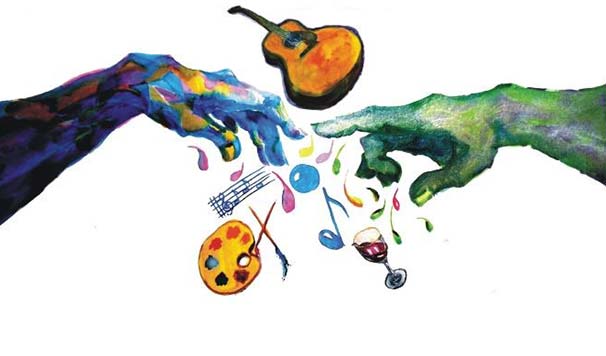 26